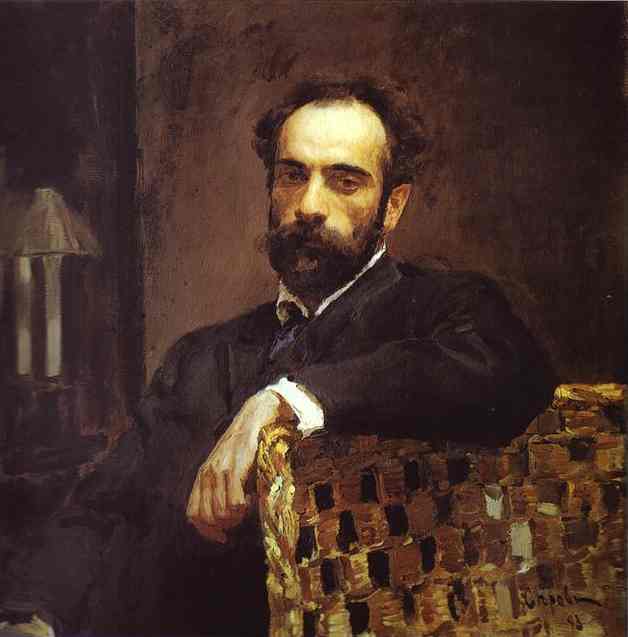 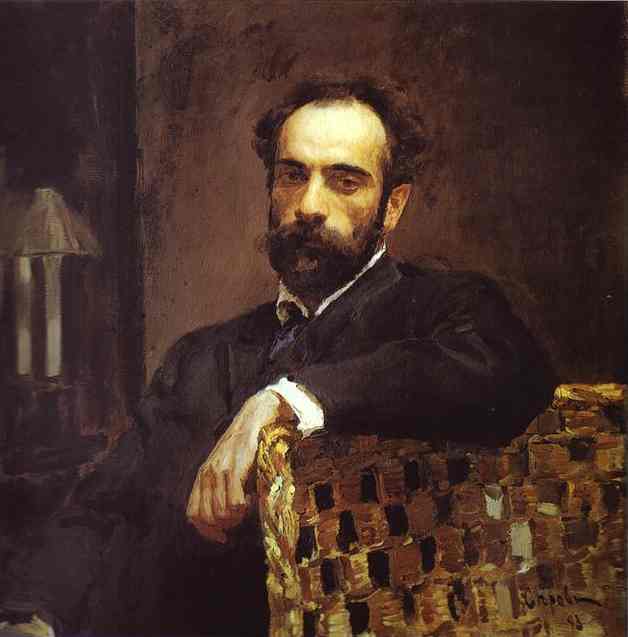 Исаак Ильич Левитан
(1860-1900)
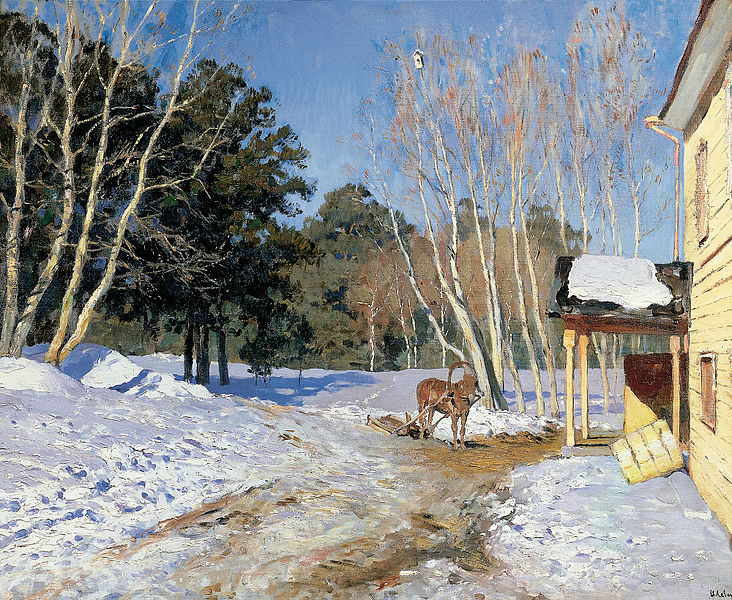 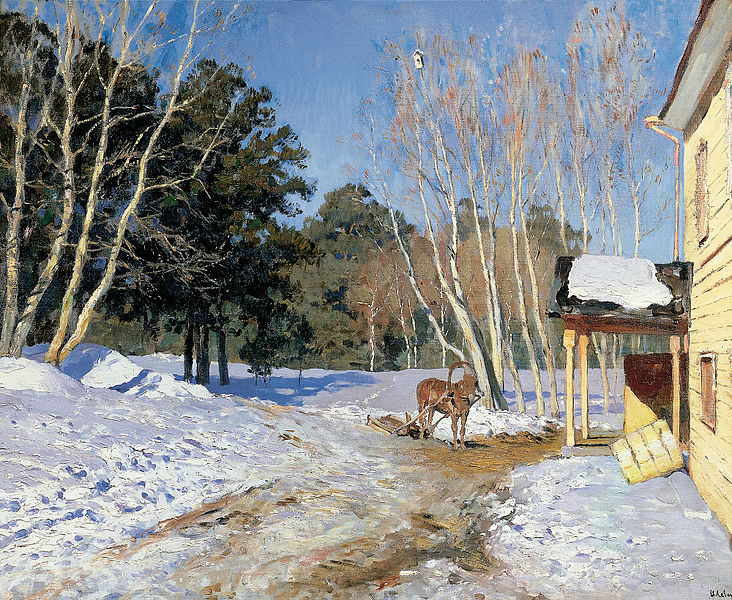 И.И.Левитан  Март
(1895)
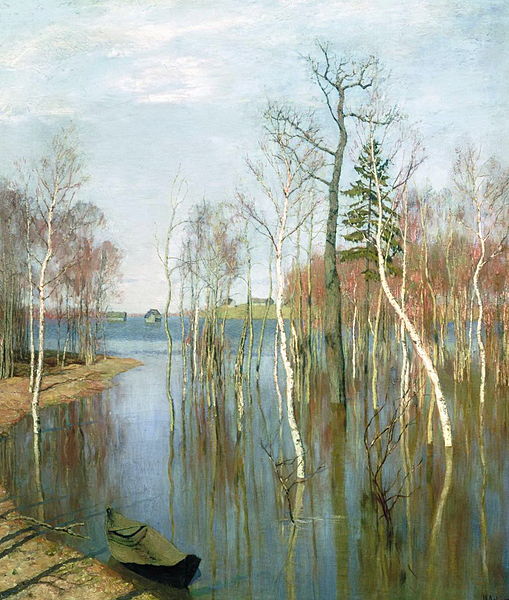 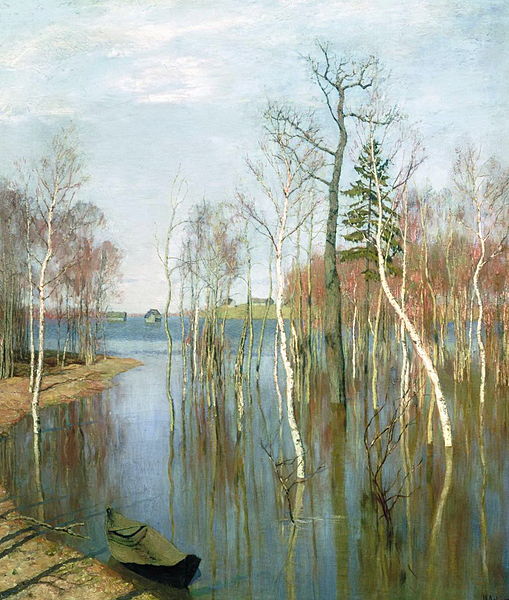 И.И.Левитан  Весна. Большая вода
(1897)
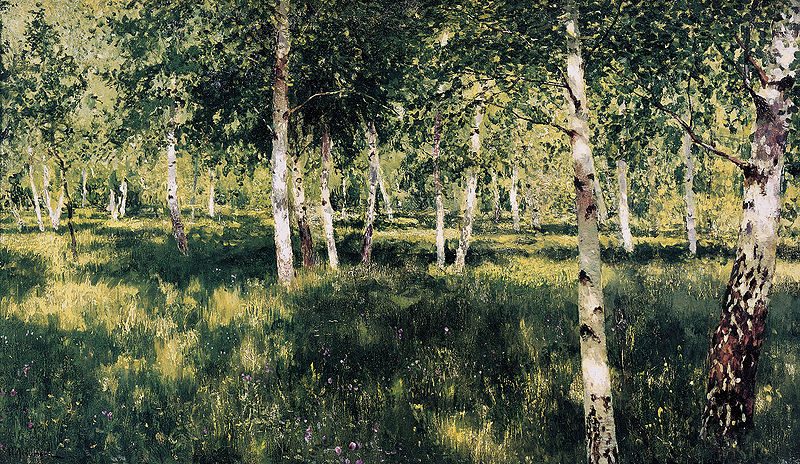 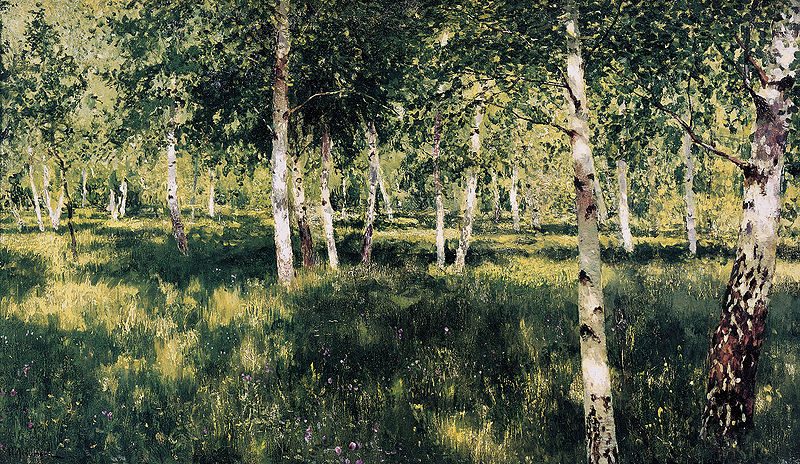 И.И.Левитан Берёзовая роща(1885-1889)
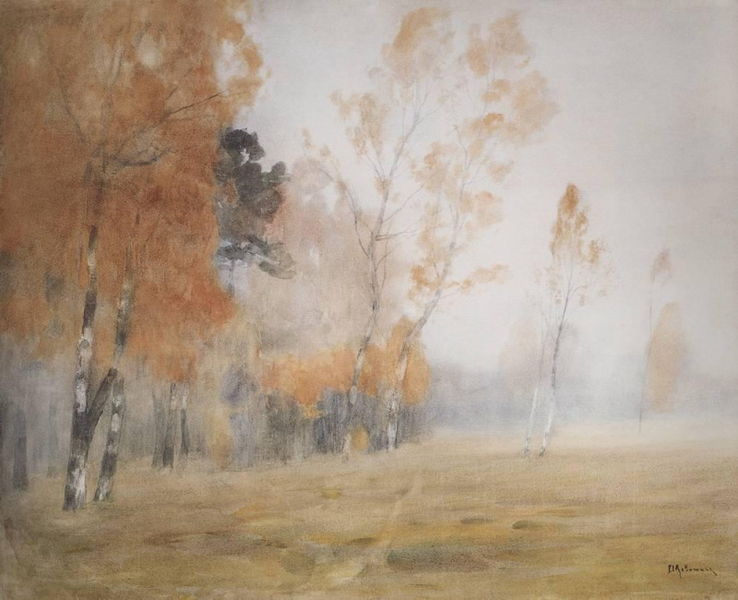 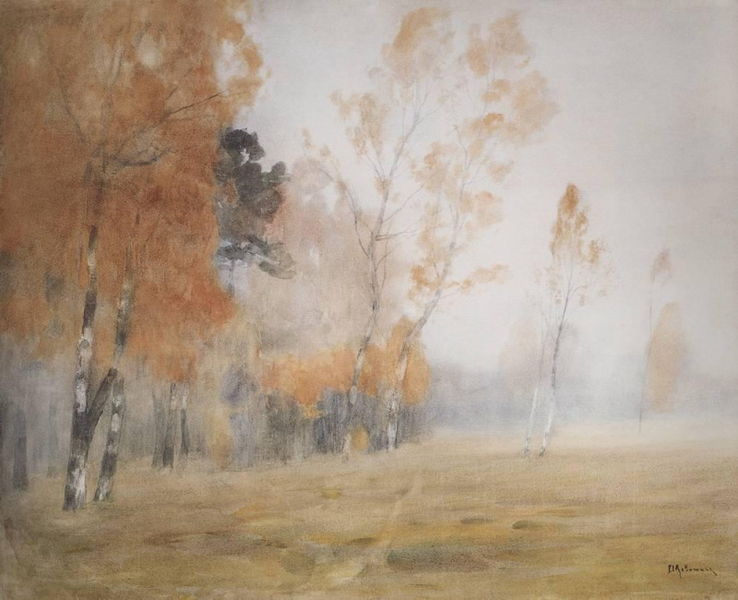 И.И.Левитан  Осень. Туман
(1899)
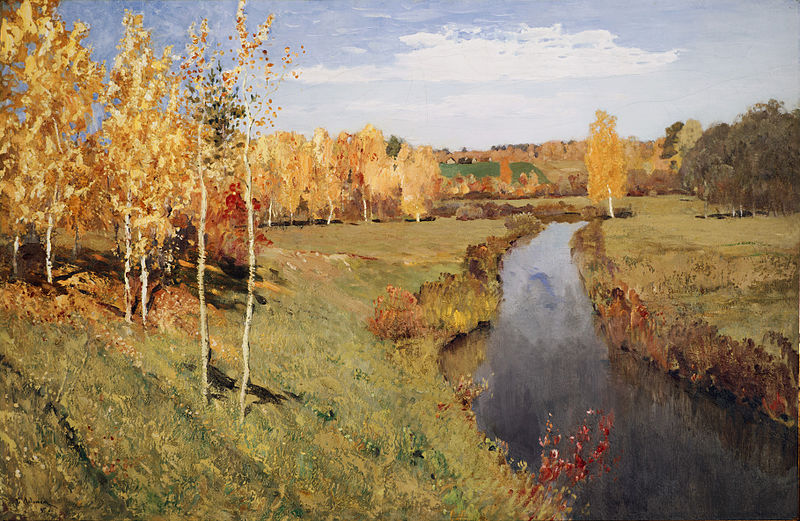 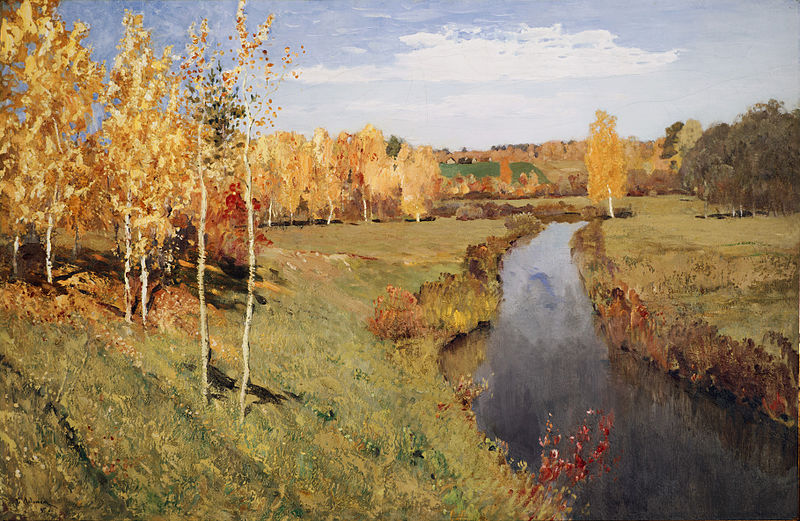 И.И.Левитан Золотая осень
(1895)
Учимся рисовать берёзу
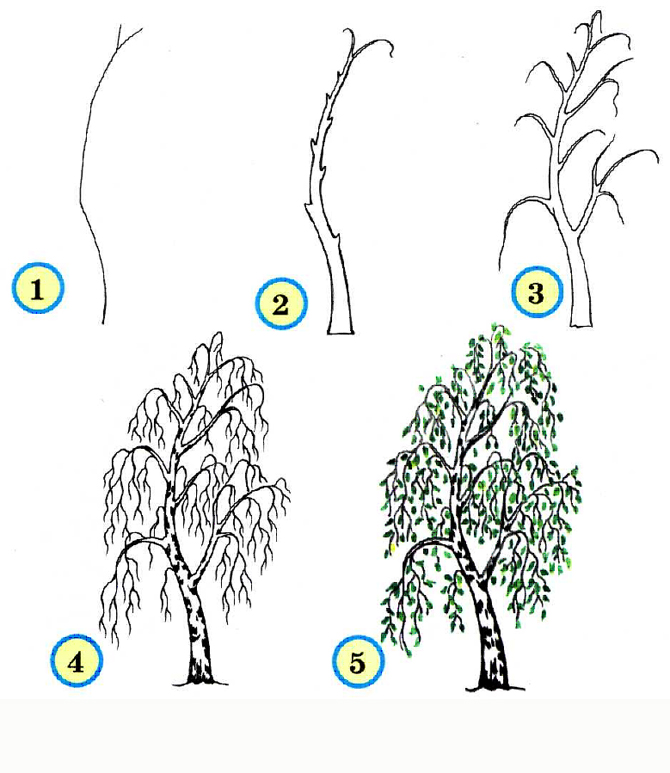 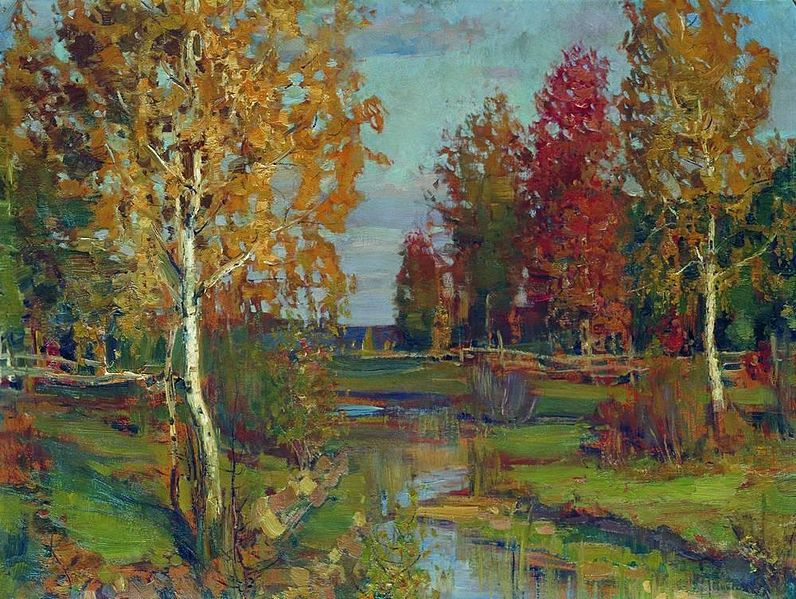 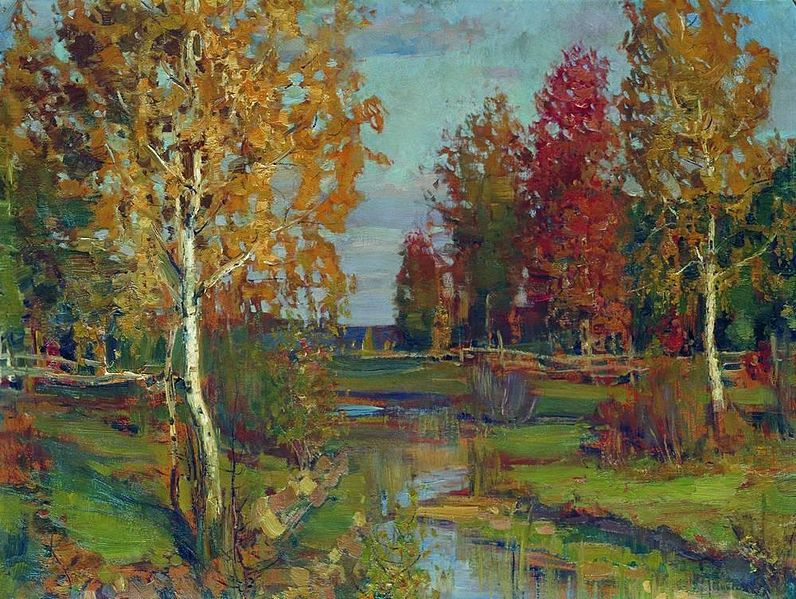 И.И.Левитан Осень
Медиаресурсы
http://isaak-levitan.ru
http://www.artwindows.ru
Автор презентации: 
учитель МБОУ средняя общеобразовательная школа №101 с углубленным изучением отдельных предметов 
Гринберг Ирина Георгиевна